Making the Most of Meetings
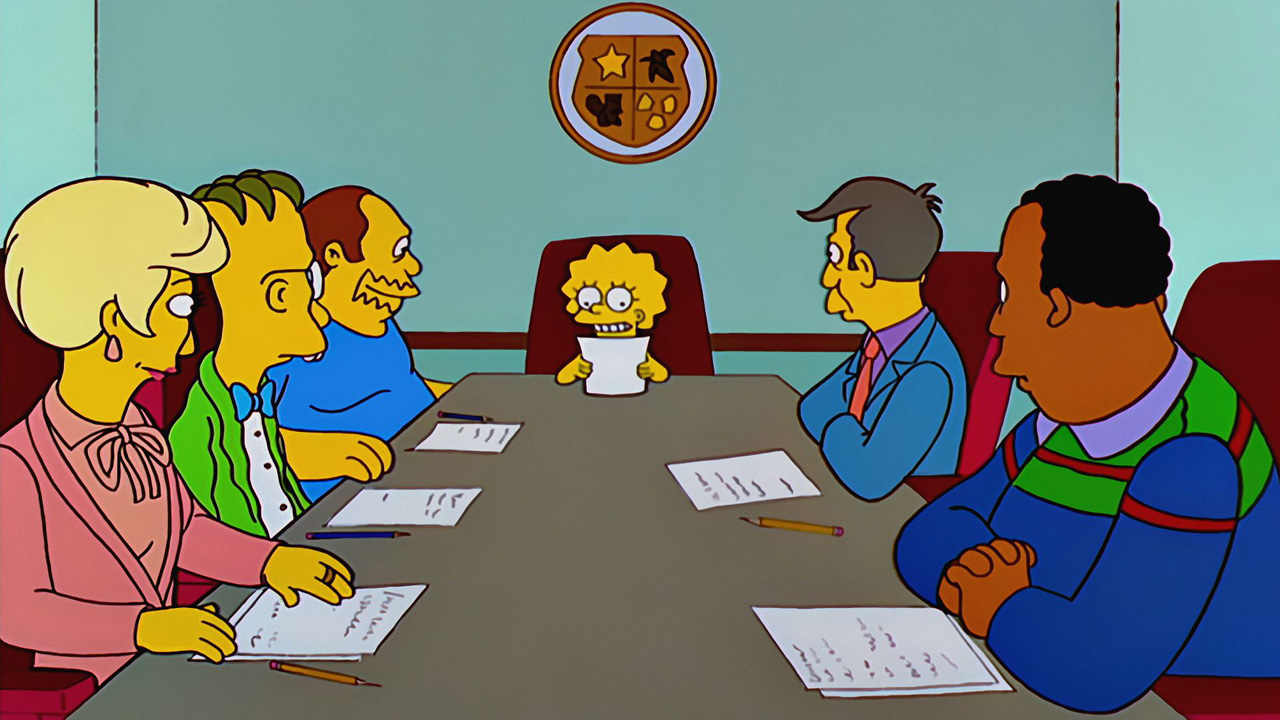 Ray Langenberg, Special Counsel for Tax Litigation, Texas Comptroller
Multistate Tax Commission – Copyright © 2024 – All Rights Reserved
1
Tips for Leaders
1. Develop a reputation for punctuality.
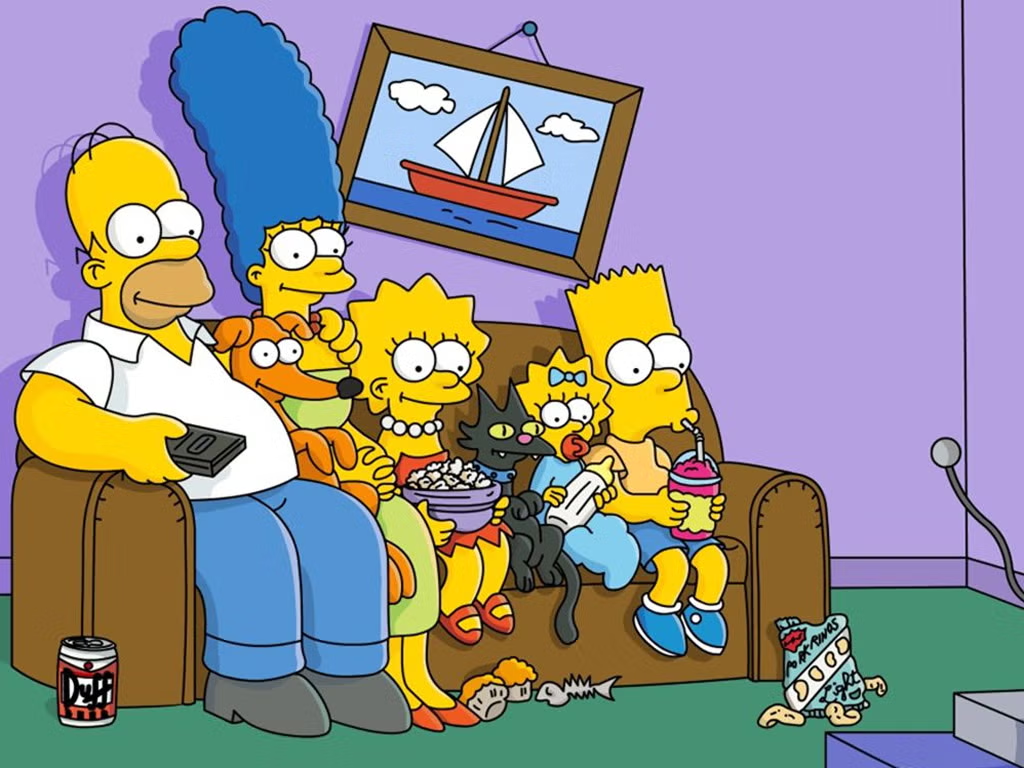 Multistate Tax Commission – Copyright © 2024 – All Rights Reserved
2
Tips for Leaders
2. Develop a reputation for a one-hour time limit.
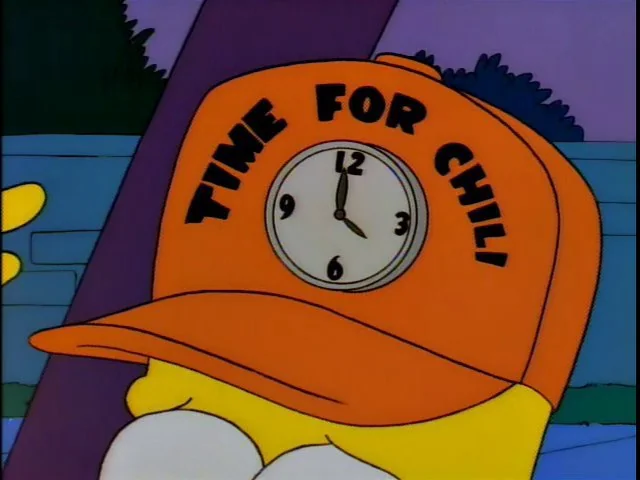 Multistate Tax Commission – Copyright © 2024 – All Rights Reserved
3
Tips for Leaders
3. Engage everyone if you can.
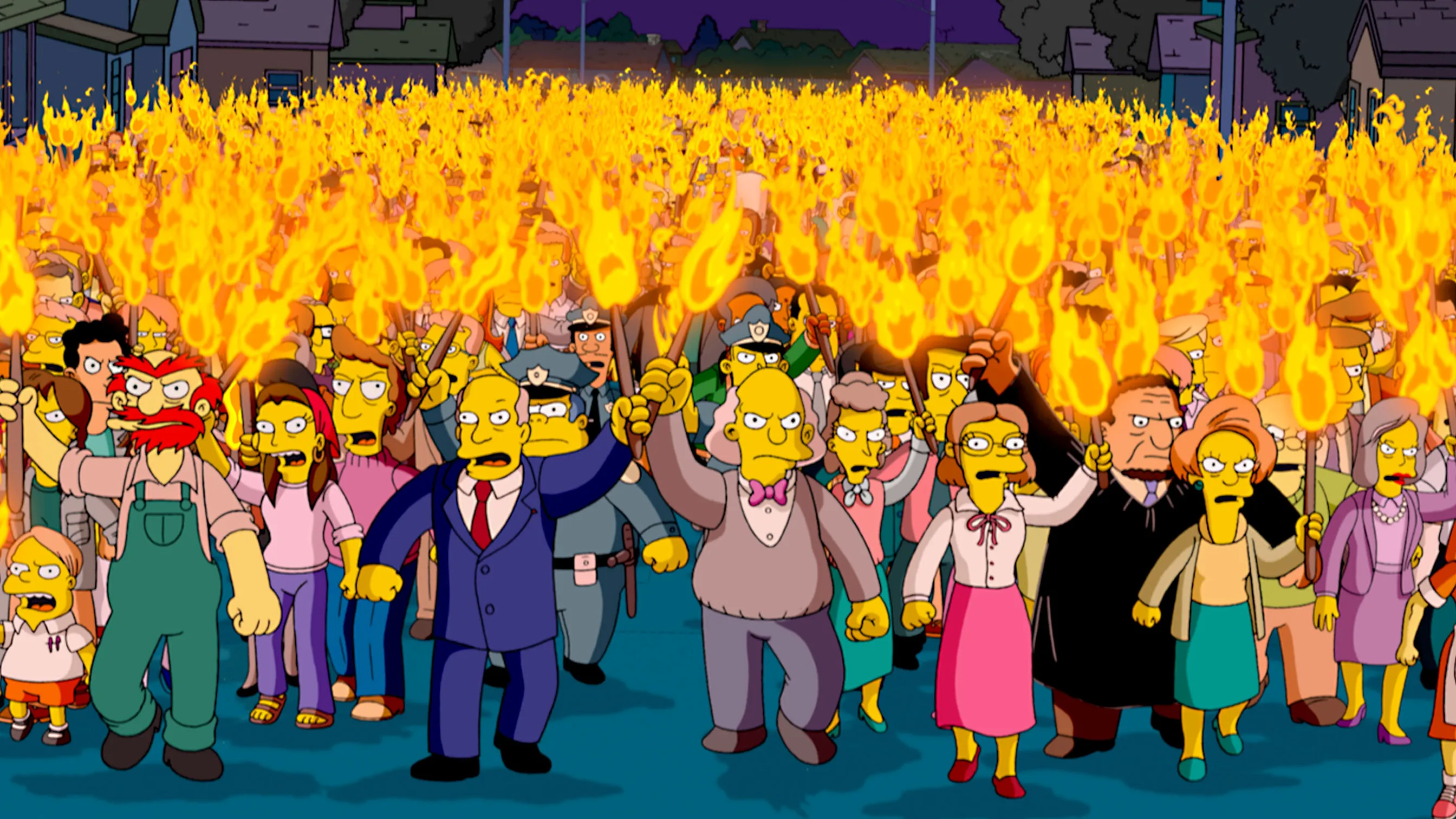 Multistate Tax Commission – Copyright © 2024 – All Rights Reserved
4
Tips for Leaders
4. End with momentum – 
decisions, next steps, assignments.
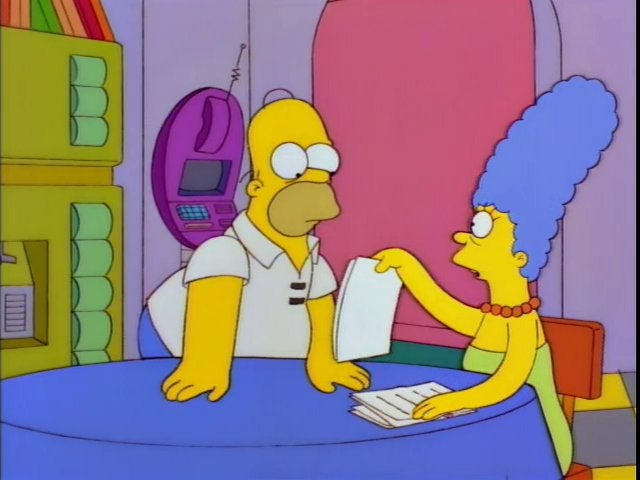 Multistate Tax Commission – Copyright © 2024 – All Rights Reserved
5
Tips for Participants
1. Start the meeting before the meeting.
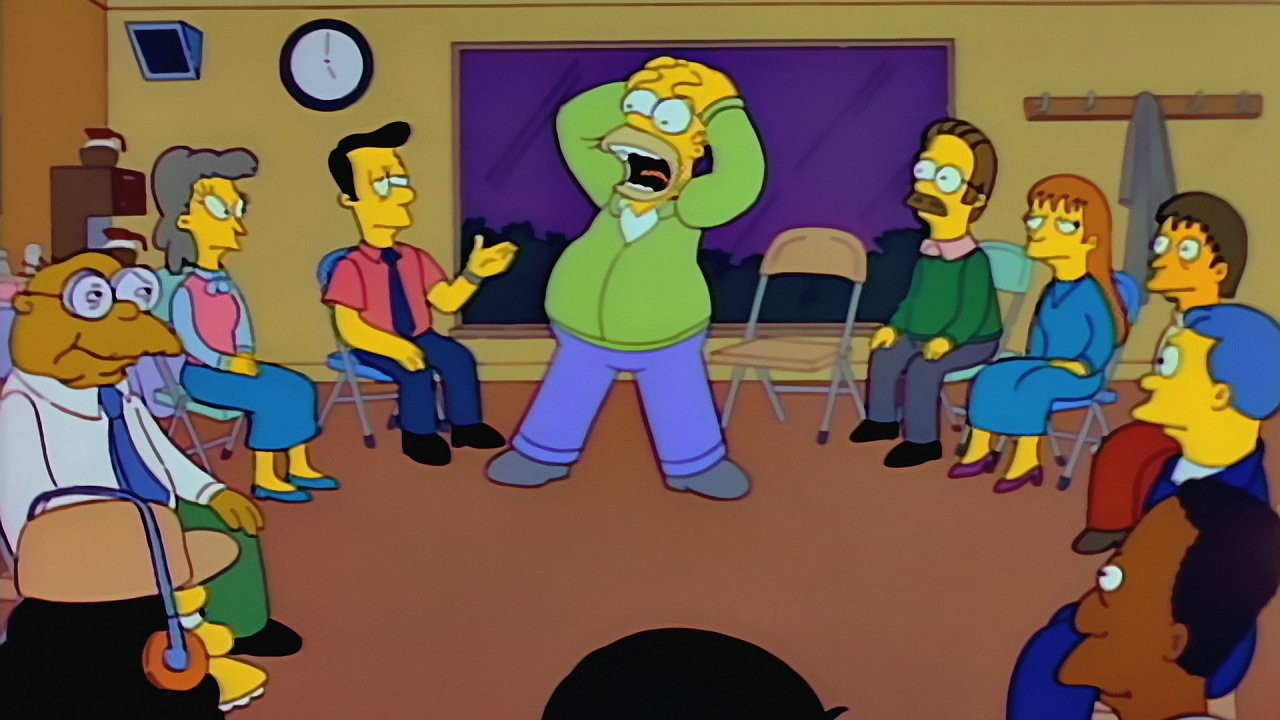 Multistate Tax Commission – Copyright © 2024 – All Rights Reserved
6
Tips for Participants
2. WWID – What would I do?
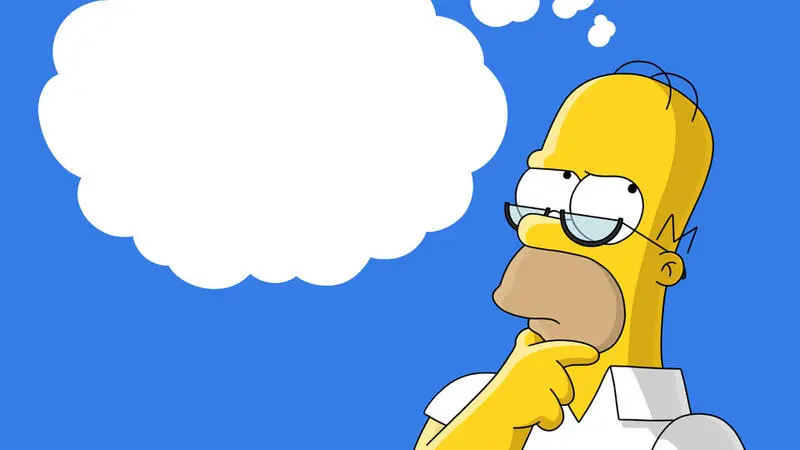 Multistate Tax Commission – Copyright © 2024 – All Rights Reserved
7
Tips for Participants
3. Nobody cares about what you think 
unless they care about what you think.
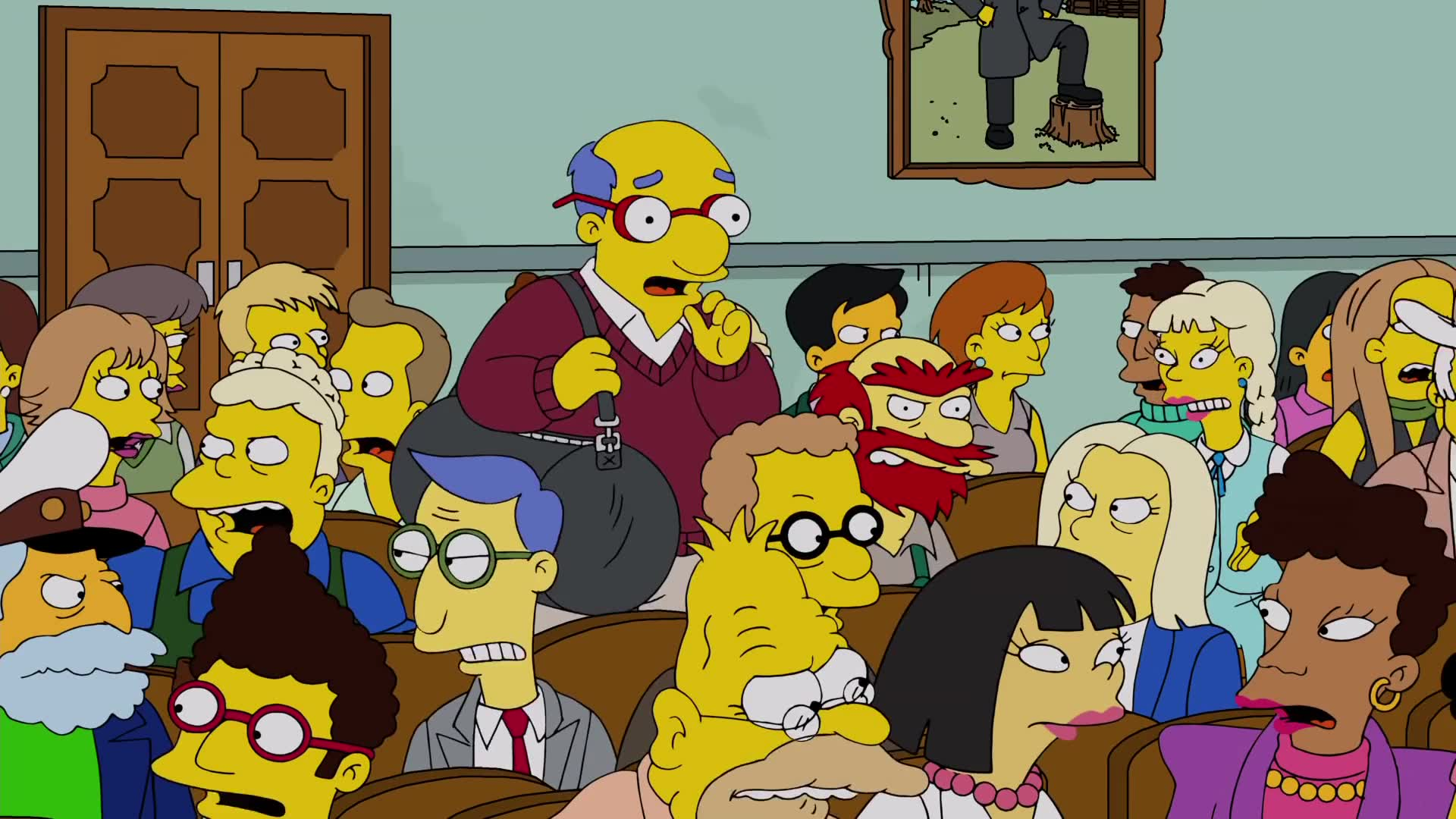 Multistate Tax Commission – Copyright © 2024 – All Rights Reserved
8
Tips for Participants
Nobody cares about what you think 
unless they care about what you think.
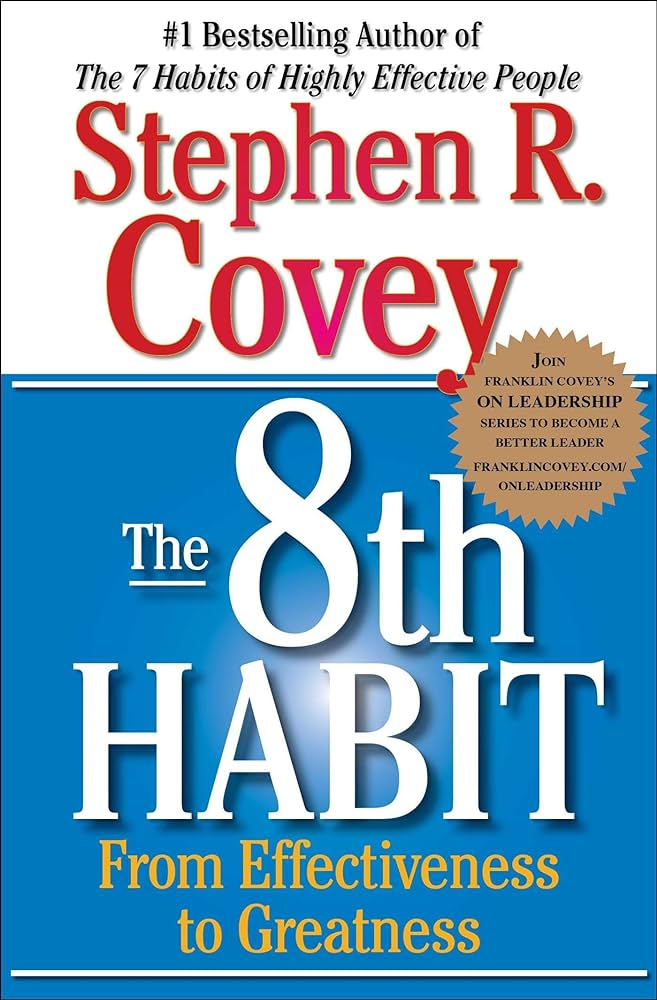 Be proactive.
Begin with the end in mind.
Put first things first.
Think win/win.
Seek first to understand, then to be understood.
Synergize.
Sharpen the saw.
Find your voice and inspire others to find their voice.
Multistate Tax Commission – Copyright © 2024 – All Rights Reserved
9
Tips for Participants
4. Read Chapter 7 – The Voice of Influence

Ethos – Exceed expectations
Pathos – Seek first to understand
Logos – Then to be understood
Multistate Tax Commission – Copyright © 2024 – All Rights Reserved
10
Tips for Participants
4. Read Chapter 7 – The Voice of Influence
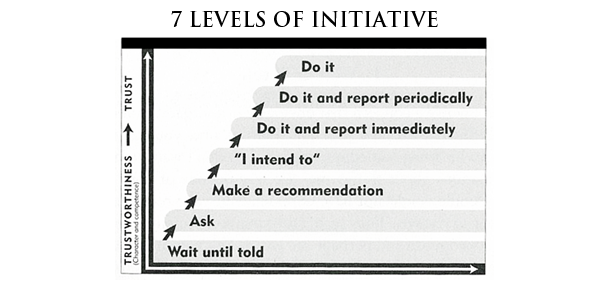 Multistate Tax Commission – Copyright © 2024 – All Rights Reserved
11
Tip for Leaders  and Participants
Try to find joy in your endeavors.
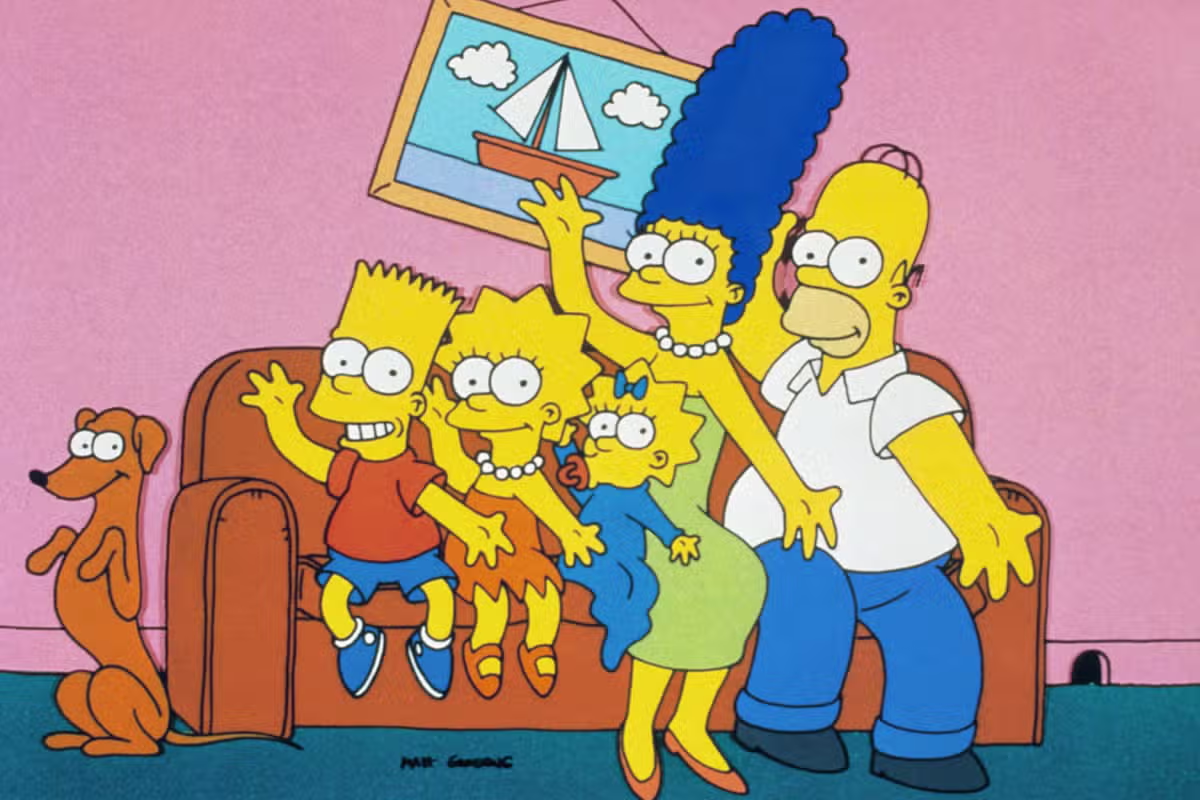 Multistate Tax Commission – Copyright © 2024 – All Rights Reserved
12